Bacteria
Classification, Identification, and Human Impact
Kingdoms of bacteria
Two of the six kingdoms of classification are represented by bacterial cells.

Bacteria are
unicellular, 
prokaryotic cells with
simple cell structures

The two groups  of bacteria 
vary mostly by where they live
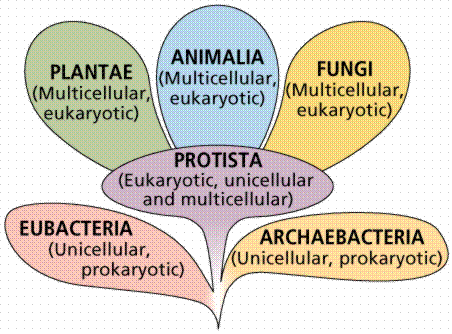 Kingdoms of bacteria
Until the 1970’s 5 classification kingdoms were recognized by the scientific community: plants, animals, fungi, protists, and a bacterial group called “monera”

In the 1970’s a group led by Carl Woese discovered that the DNA among bacteria cells formed 2 very different groups

This developed our current 6 classification system which can also be divided into 3 larger categories called domains: Eukarya, Eubacteria, and Archaea.
Kingdoms of bacteria
The domain and kingdom Archaea actually represents a group that aren’t technically bacteria

Archaea look like bacterial cells and store their DNA in the same circular structure but are otherwise very chemically different
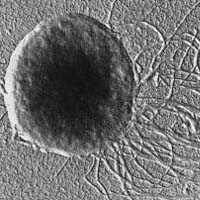 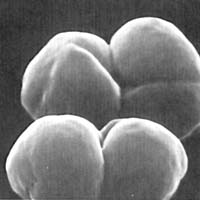 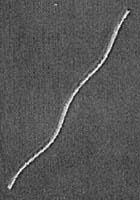 Kingdoms of  bacteria
One major difference between Archaea and Eubacteria cells is the structure of the cell wall/membrane
Normal cells (including eukaryotic cells) have a phospholipid cell membrane structure
Archaea cell membranes are made instead of a carbon based isoprene chain structure
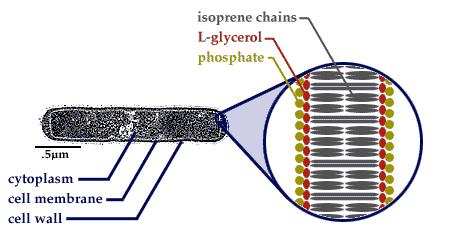 Kingdoms of bacteria
Archaea are best known for their ability to survive in extremely harsh environments





Methanogens live in swamps
Halophiles live in salty areas
Thermophiles live in extreme temperatures
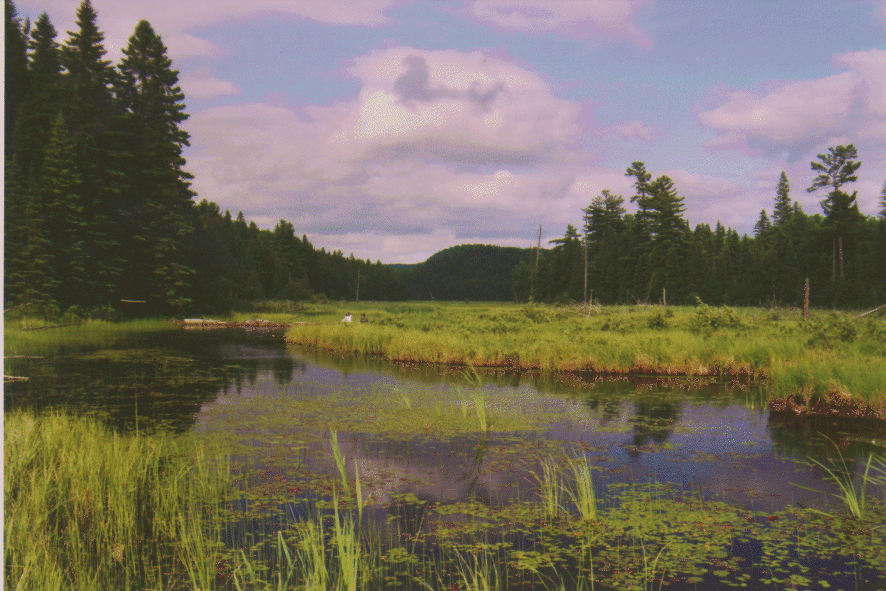 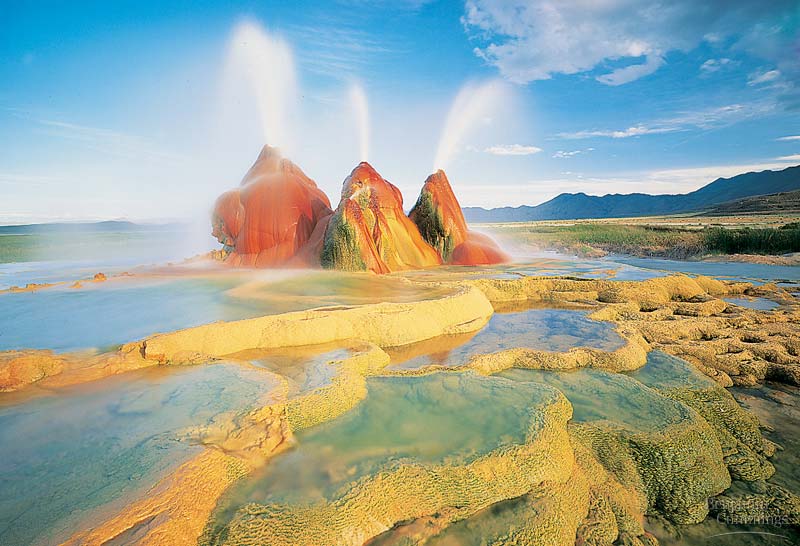 Kingdoms of bacteria
Eubacteria are found just about anywhere normal living conditions exist and have various modes of nutrition
Heterotrophic eubacteria get their food from different sources and may be considered parasitic
   Example: E.coli and streptococcus
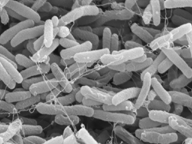 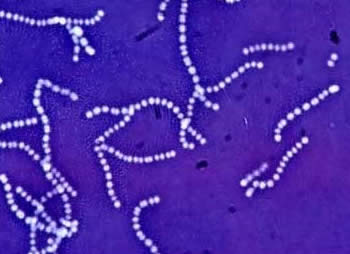 Kingdoms of bacteria
Autotrophic eubacteria often make their own food using photosynthesis

   Example: Cyanobacteria
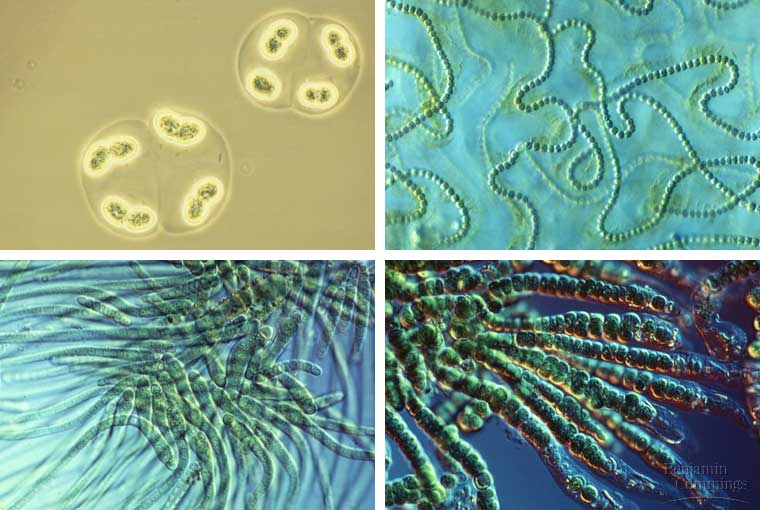 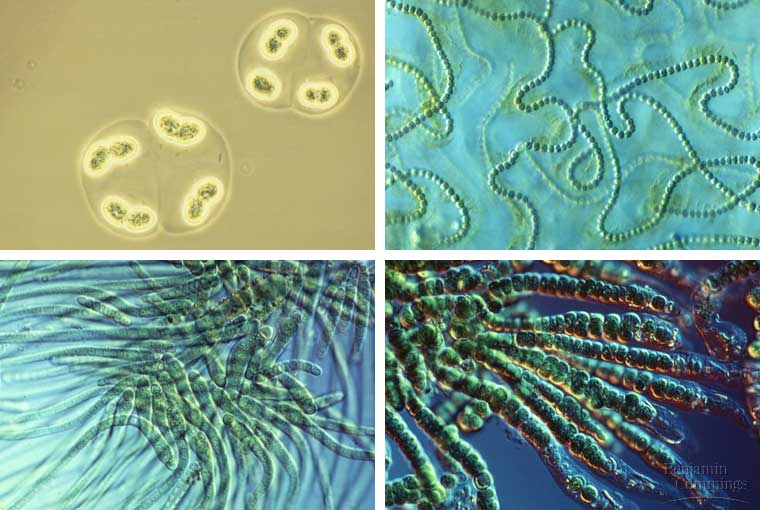 Kingdoms of bacteria
Some eubacteria are autotrophic and are able to make their own food without light using inorganic compounds in a process called chemosynthesis
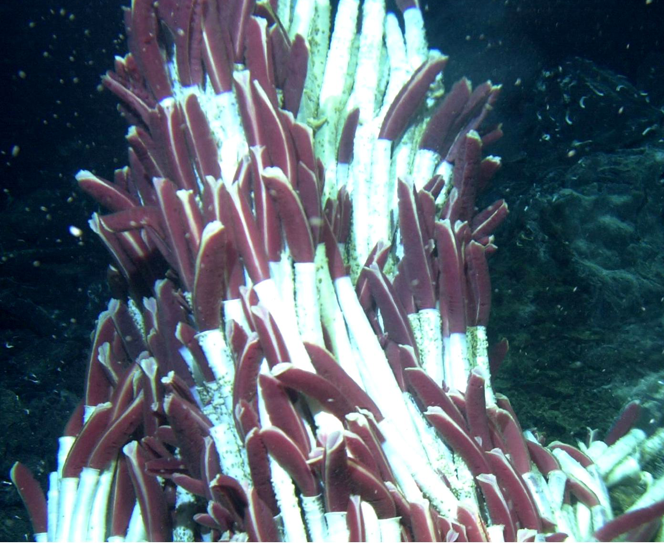 12H2S + 6CO2 → C6H12O6 (carbohydrate) + 6H2O + 12S
Characteristics of eubacteria
NO NUCLEUS (meaning they are prokaryotic)

DNA is stored in a circular 
   form called a plasmid

 Contains a cell wall made of
   peptidoglycan surrounded by
   a capsule

Uses flagella or cilia for movement
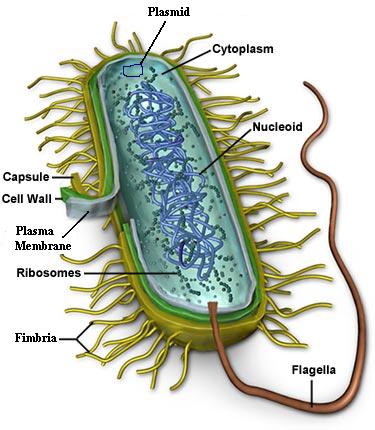 Characteristics of eubacteria
Plasmid: Circular DNA structure
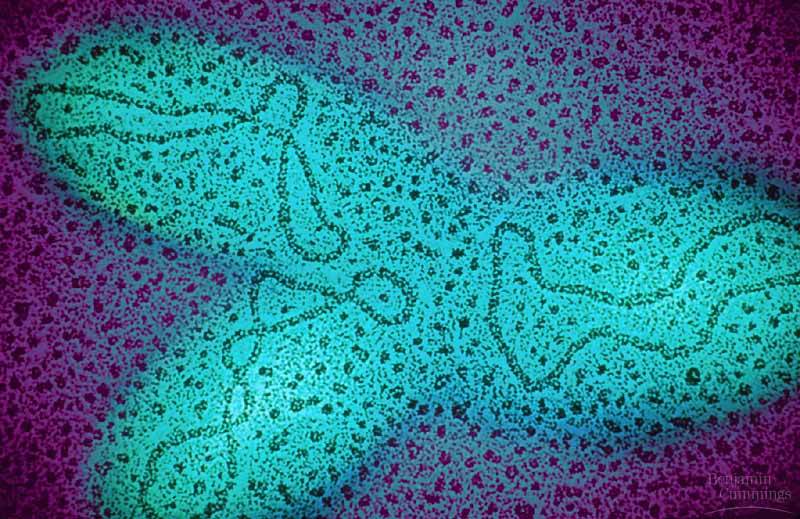 Flagella attached to assist in movement
Identification of bacteria
Gram staining  is a technique used to classify groups of bacteria cells based on the thickness of their cell wall.

Gram positive (+) results will stain the cell purple
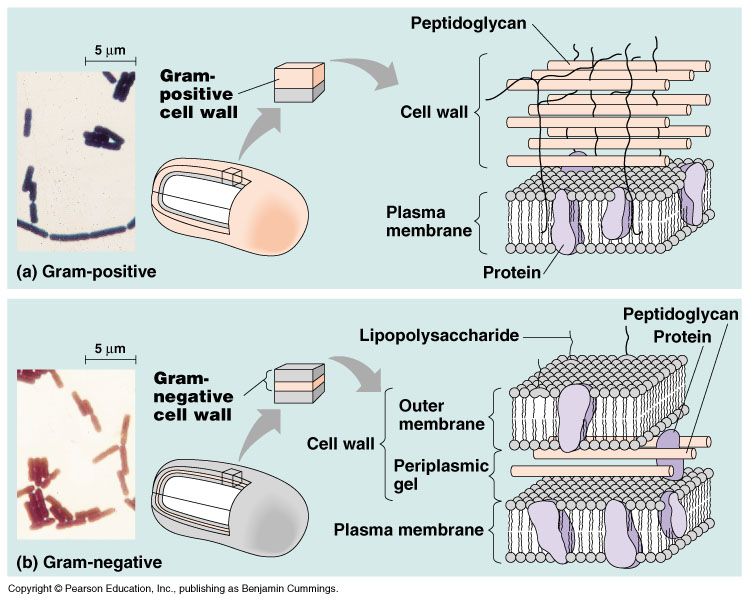 Identification of bacteria
Gram negative (-) results will stain the cell pink
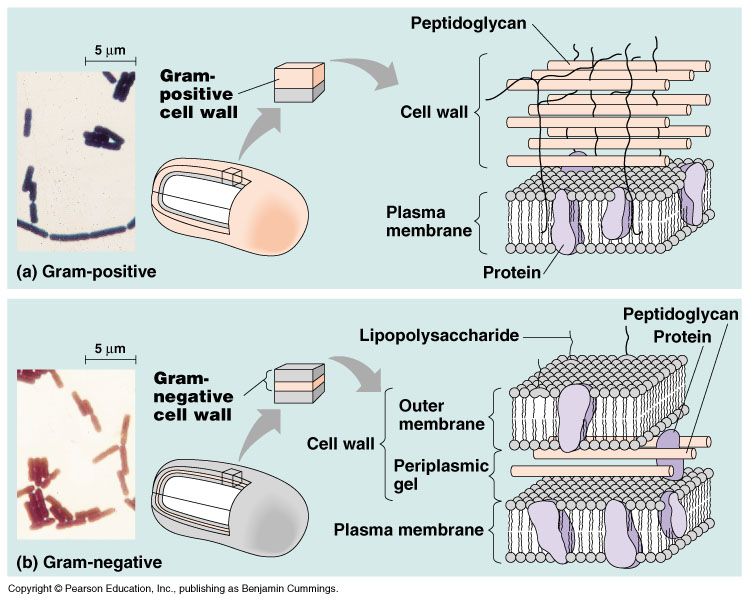 Identification of Bacteria
Bacteria are also classified and named based on the shape of the cell.

Spheres  of bacteria are called coccus
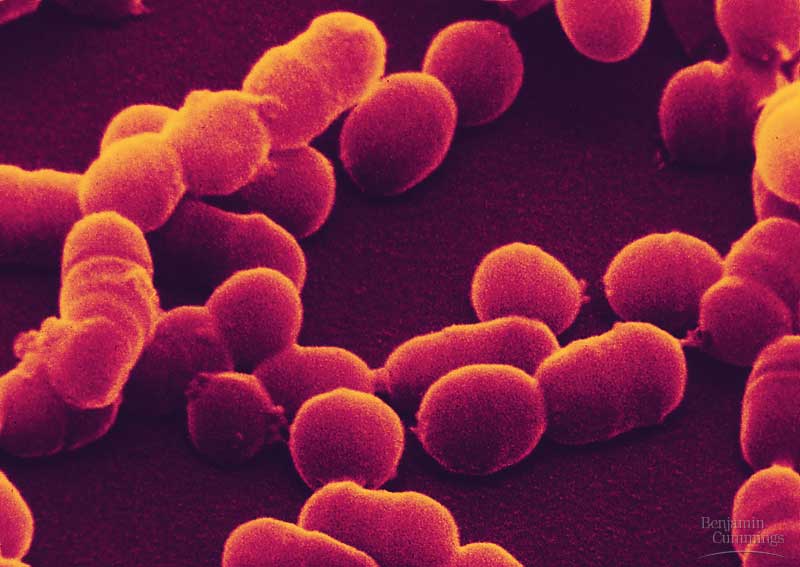 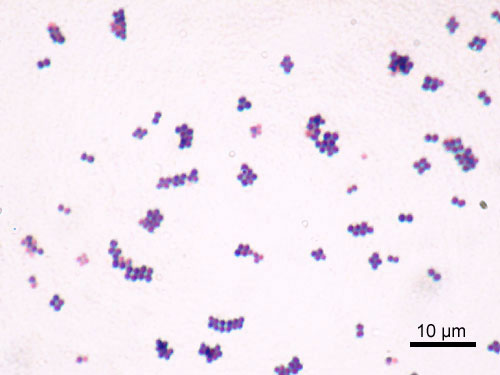 Identification of bacteria
Rod shaped bacteria are called bacillus
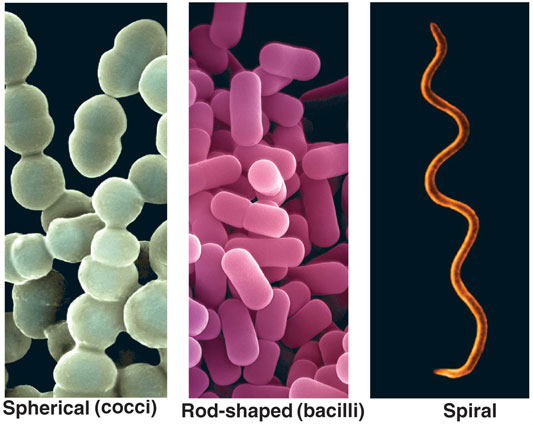 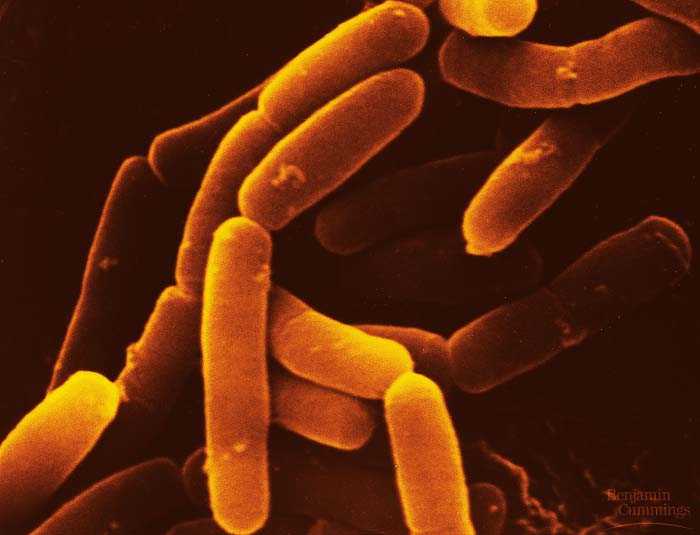 Identification of bacteria
Spiral shaped bacteria are called spirilli
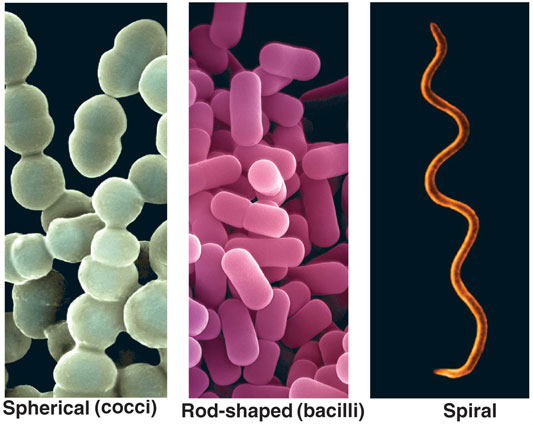 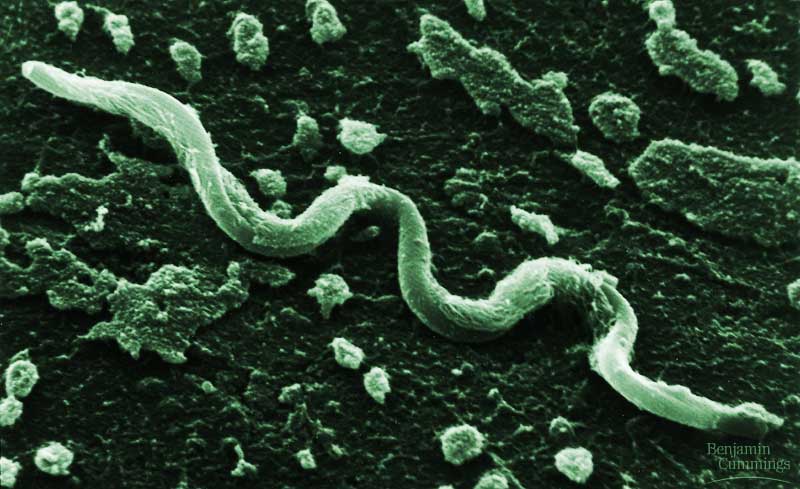 Identification of bacteria
In addition to their shape, growth patterns are also used to classify and name bacterial cells

Diplo = growth in pairs

Strepto = growth in chains

Staphylo = growth in groups or clusters
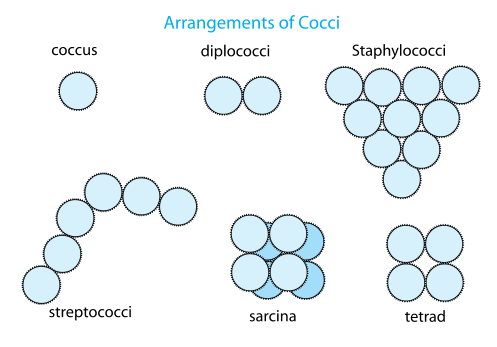 reproduction
Bacteria can use multiple methods of reproducing depending on environmental factors


Asexual reproduction
   occurs through 
   binary fission
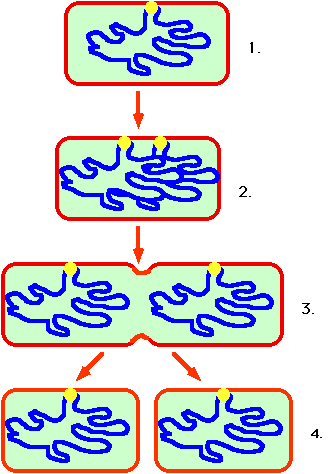 reproduction
Sexual reproduction occurs through conjugation

Sexual reproduction
 increases genetic variety 
 to help a population 
 survive in adverse 
 conditions
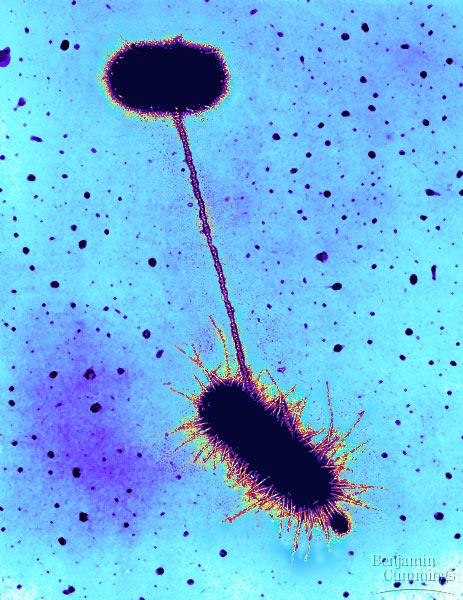 adaptations
Bacteria have the ability to form an extra layer of protection against their environment in adverse conditions called an endospore

Endospores protect the 
 cell’s DNA so it can survive 
 for years until conditions 
 are normal again.
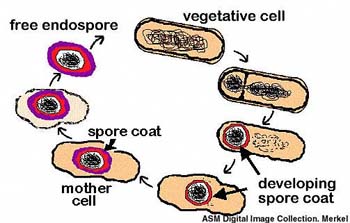 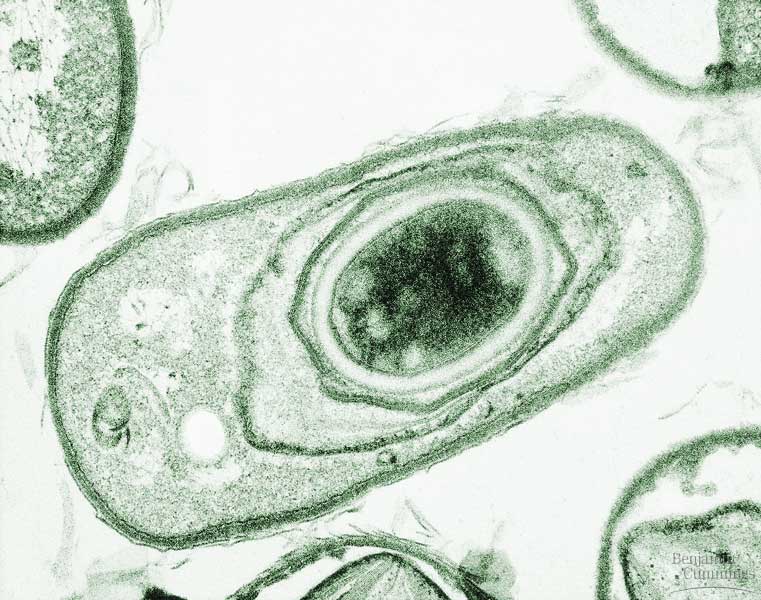 adaptations
Only sterilization will destroy bacterial cells and endospores
“sterile” means the 
  absence of all 
  microorganisms
High heat is the most
  effective method of 
  sterilization
First developed by
  Louis Pasteur
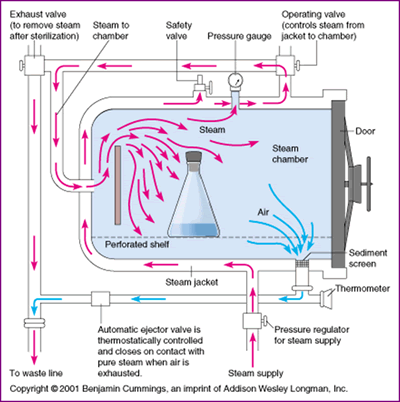 applications
With a better understanding of microorganisms scientists began to develop methods of combating disease caused by microorganisms

 In 1928 Alexander Fleming discovered that mold had accidentally grown in one of his petri dishes of bacteria and that the mold growth was actually inhibiting the growth of the bacteria
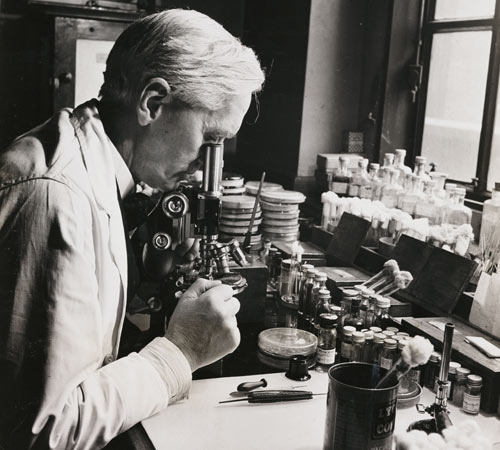 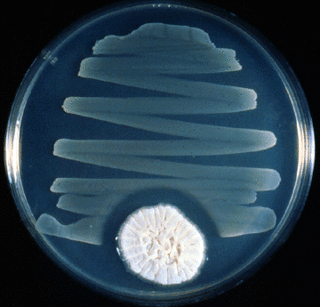 Applications
This discovery by Fleming marked the first discovery of an antibiotic treatment that could be used to fight bacterial diseases.

The antibiotic discovered by Fleming is a common mold called Penicillium that inhibits bacterial growth
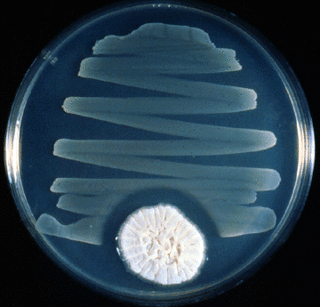 applications
Bacteria are found in all environments and therefore have developed relationships with the organisms and the environments that they live in.

Bacteria decompose dead, 
organic material to be recycled 
into the Earth and back through
 the food webs
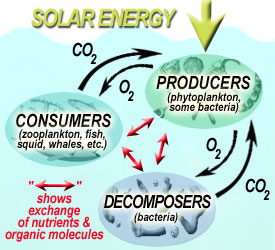 applications
Bacteria are used in the Nitrogen cycle during nitrogen fixation that converts N2 into nitrates
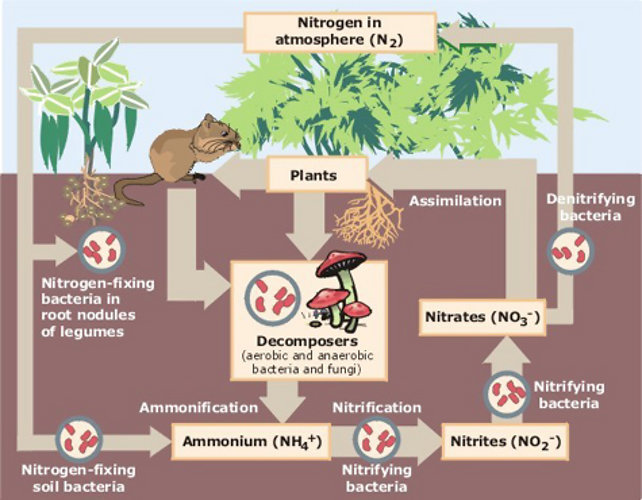 applications
Most digestive systems contain various bacteria that help us break down the food we eat (without them we would not be able to digest plant material!)

Cows rely on bacteria
   to break down and 
   absorb tough plant 
   material
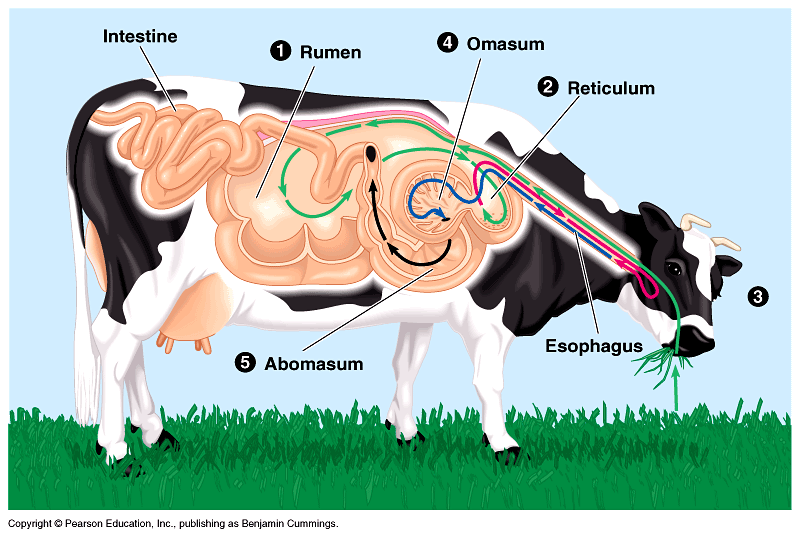 applications
Cyanobacteria play a vital role in the production of oxygen in the atmosphere

Recently bacteria have been used to help clean up damage from oil spills and sewage
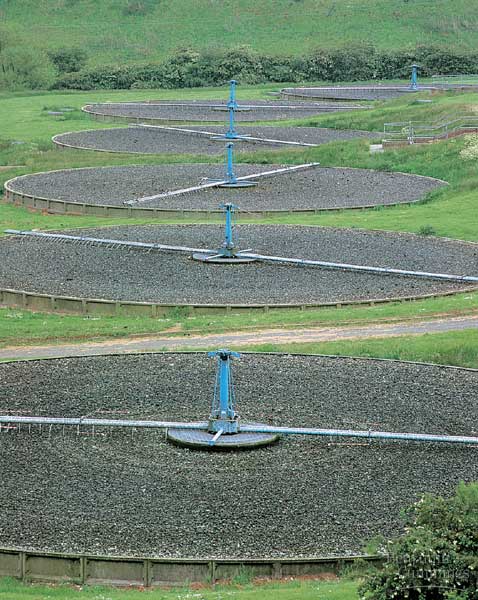 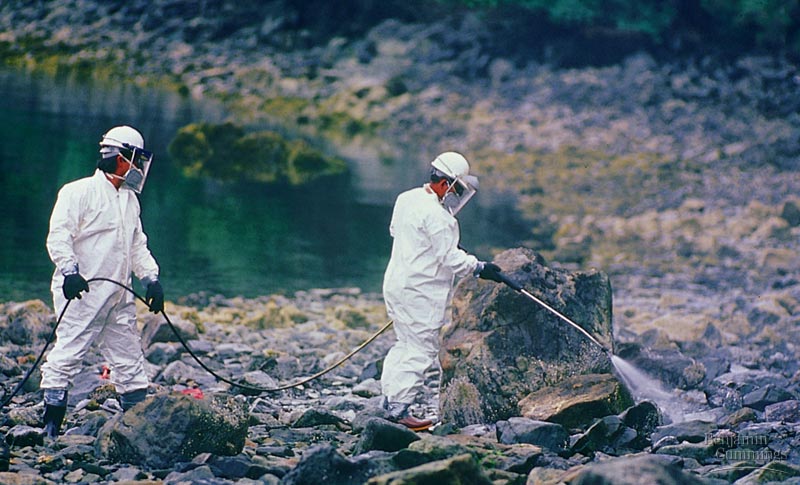 How do you prevent disease?
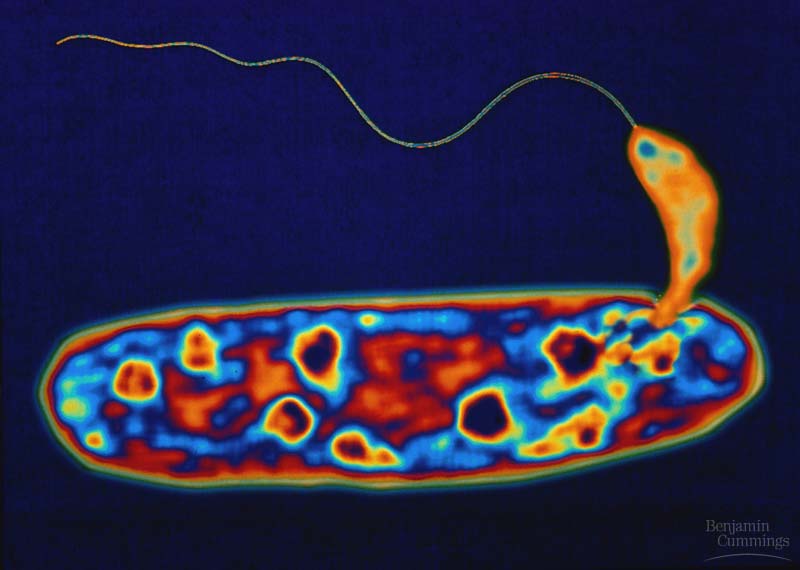 Wash your hands properly

Cover your nose and mouth when you sneeze or cough

Stay at home when you’re sick
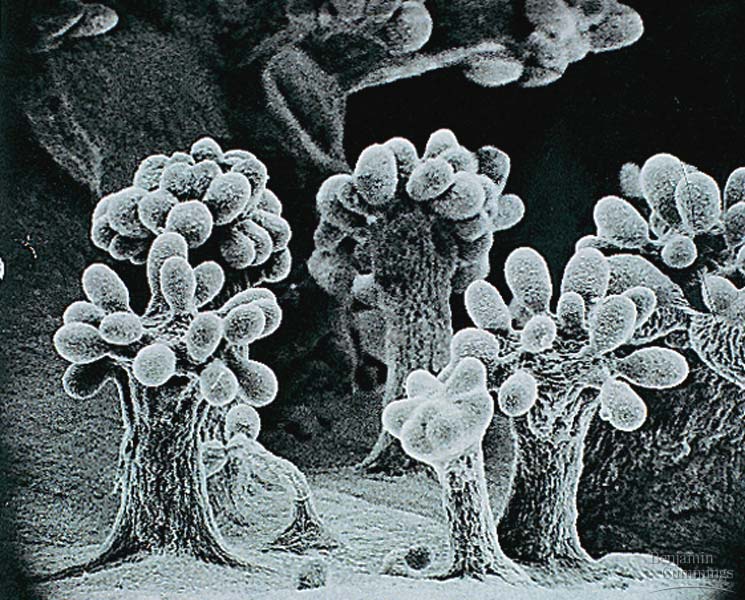 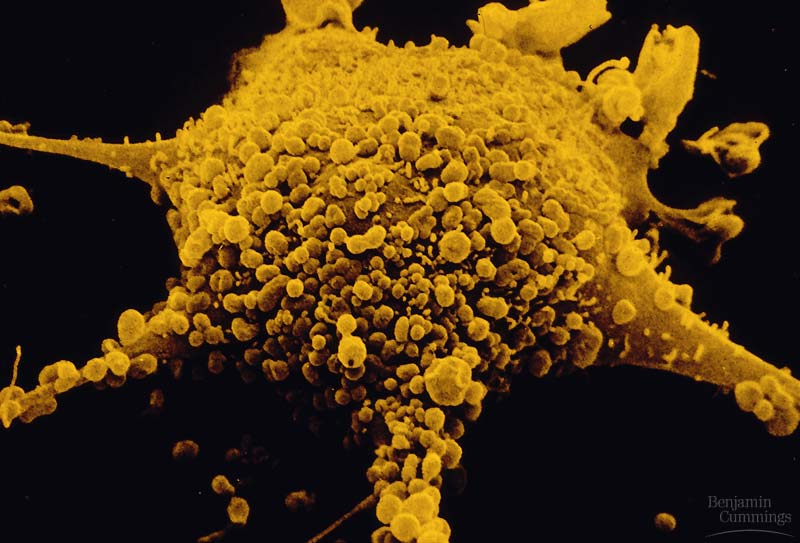